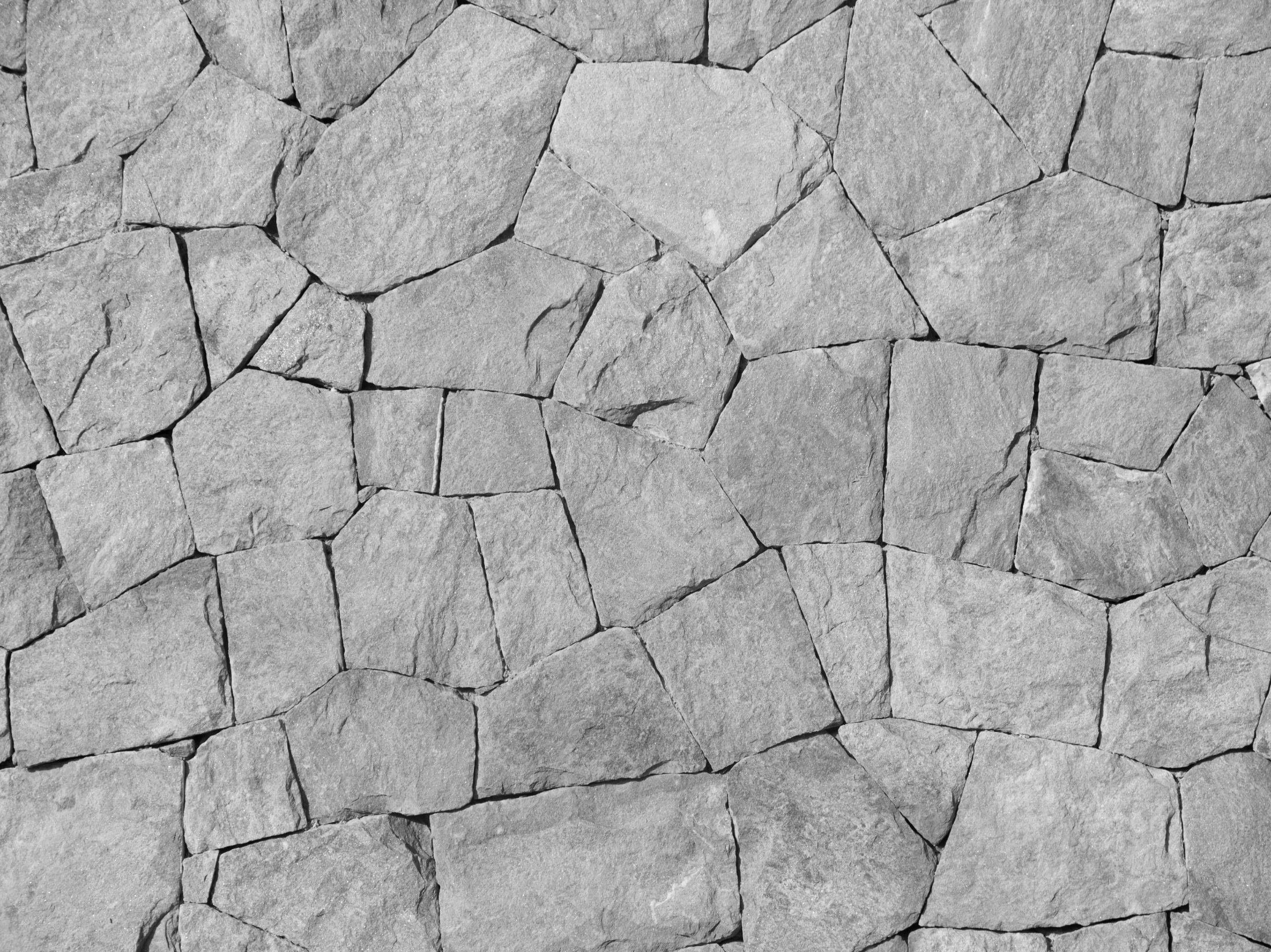 ДЕСЯТА РІЧНИЦЯ КРИВАВИХ РОЗСТРІЛІВ
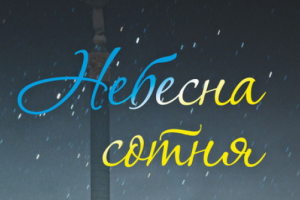 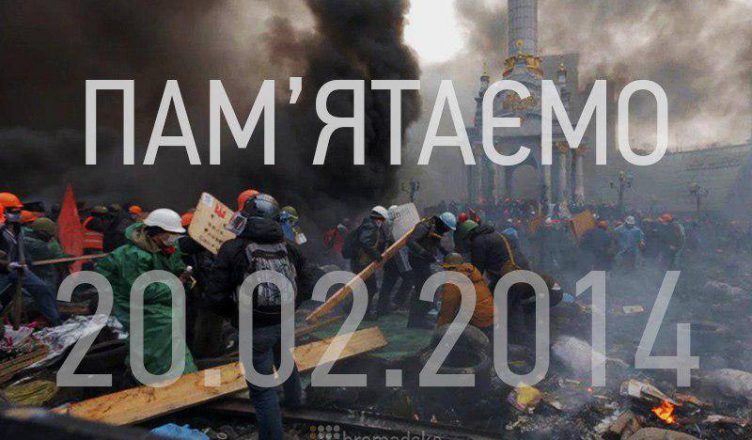 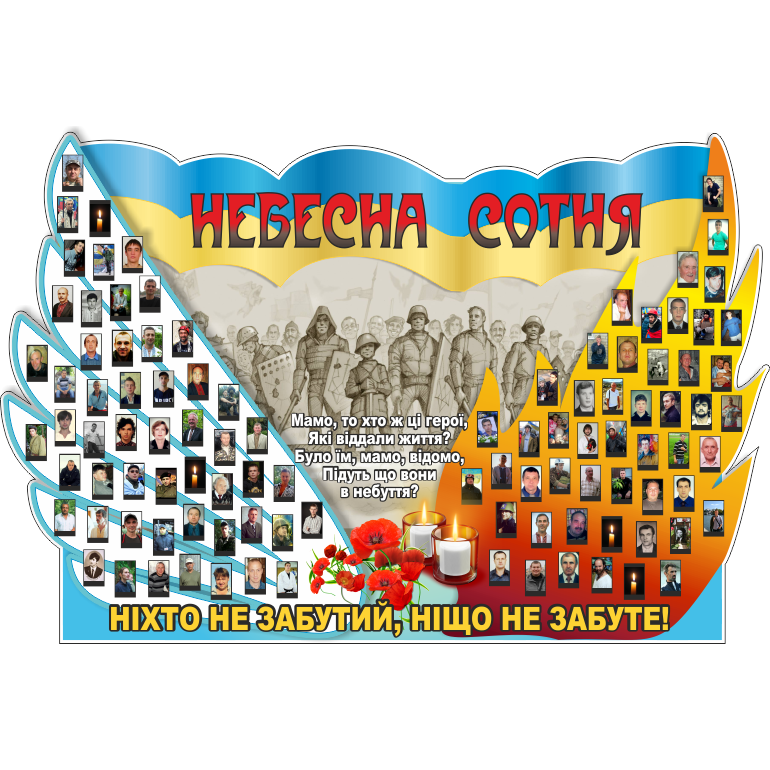 В Україні вшановують героїв Криваве Водохреще: на Майдані вшанували перших загиблих у січні 2014 року Небесної сотні – людей, які вийшли на мирний протест і загинули від снайперських куль у самому центрі столиці чотири роки тому.
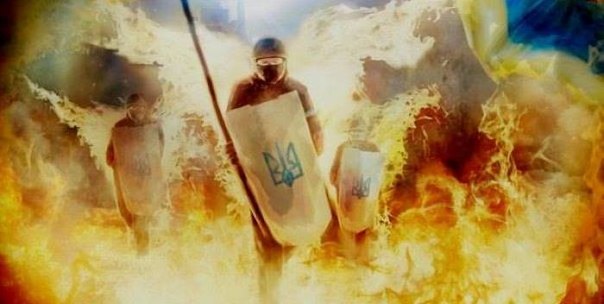 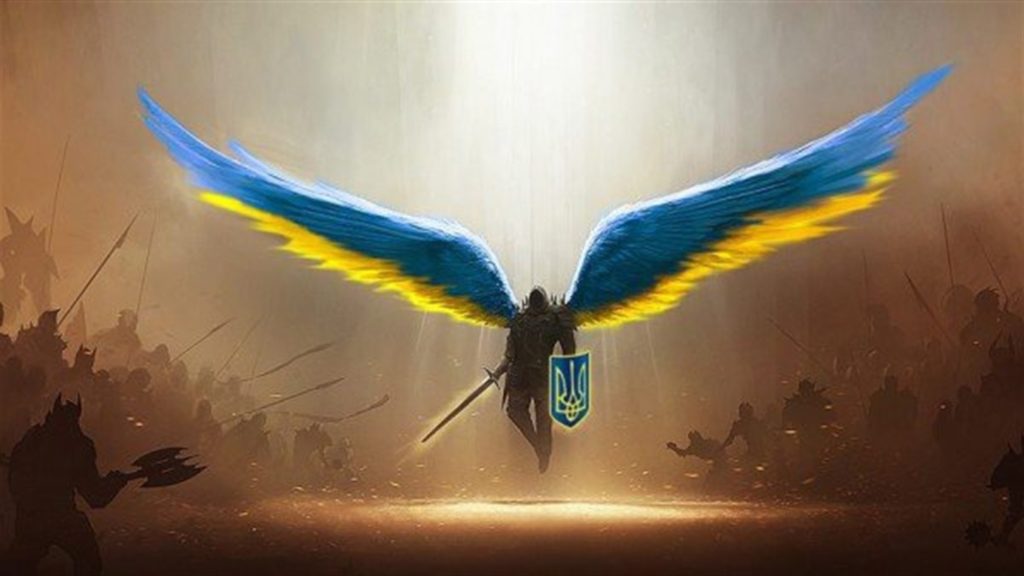 День Героїв Небесної Сотні - пам'ятний день, що відзначається в Україні 20 лютого для вшанування подвигу учасників Революції Гідності та увічнення пам’яті Героїв Небесної Сотні.
20 лютого визначено пам’ятним днем указом президента України Петра Порошенка від 11 лютого 2015 року.
З чого все починалось?
21 листопада 2013 року, після того, як уряд Азарова-Януковича оприлюднив рішення щодо призупинення процесу підготовки до підписання угоди про асоціацію України з ЄС, люди вийшли на акції протесту. Того ж вечора на майдан Незалежності прийшло близько двох тисяч осіб.
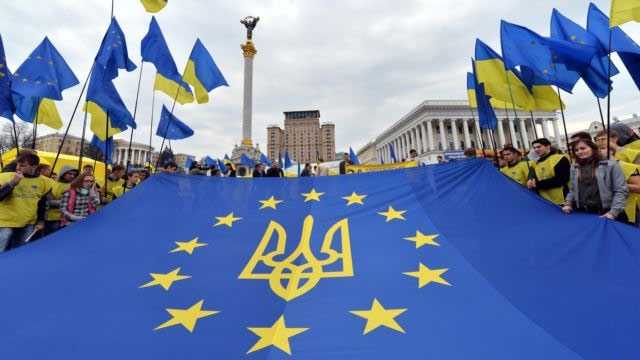 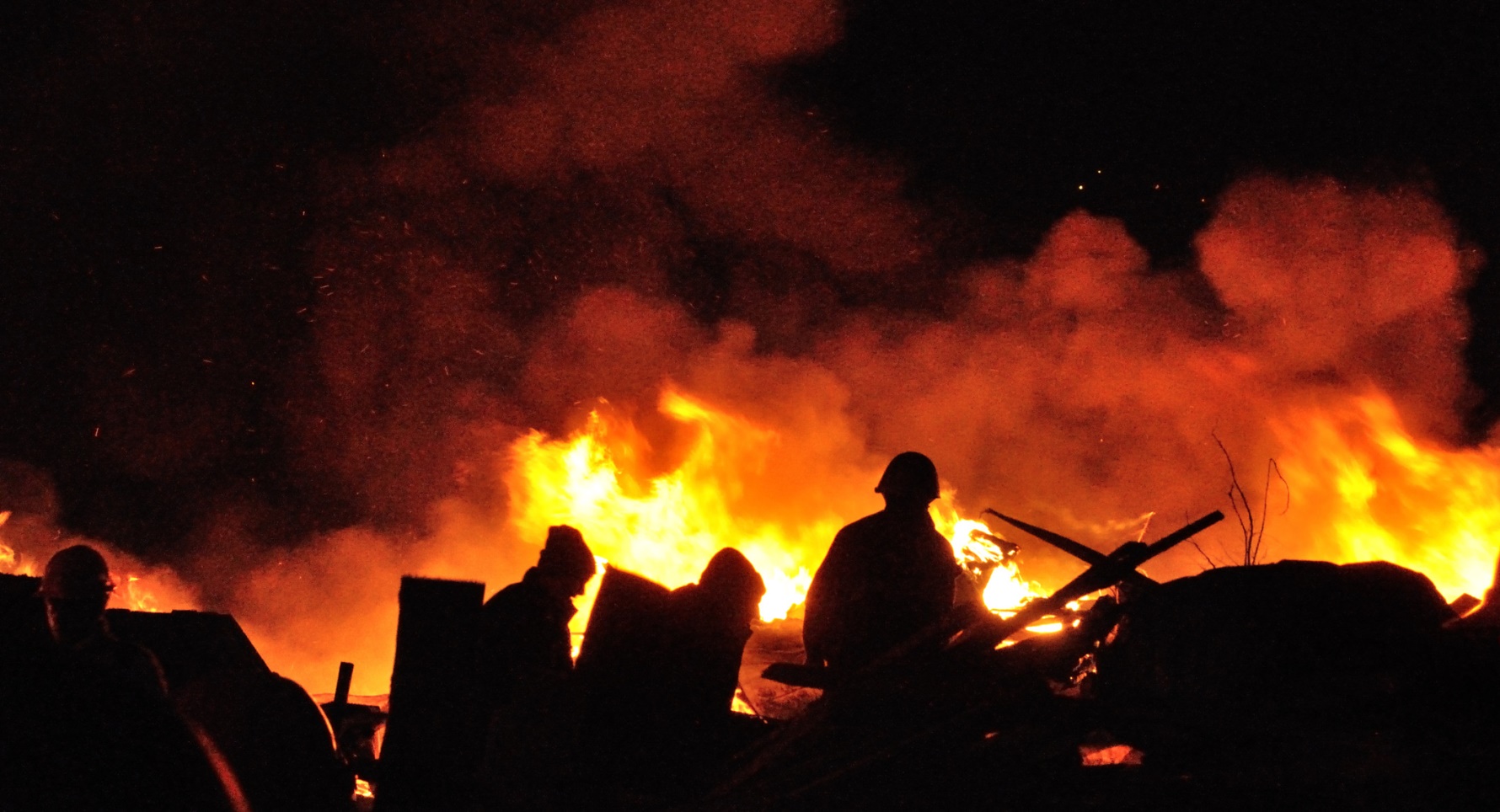 Проте, безповоротним моментом в українській історії став день трагічного побиття студентів. Це сталося в ніч з 30 листопада на 1 грудня. Саме після силового розгону студентів протестні акції набули масового характеру і переросли з проєвропейських на антиурядові, антивладні. На мітинги почали виходити сотні тисяч українців. І кожного разу кількість людей на майданах по всій країні зростала, а Революція Гідності (листопад 2013 – лютий 2014) набирала обертів.
18-21 лютого – це дні поновлення силового протистояння, саме тоді почались масові криваві зіткнення зі значними людськими жертвами.
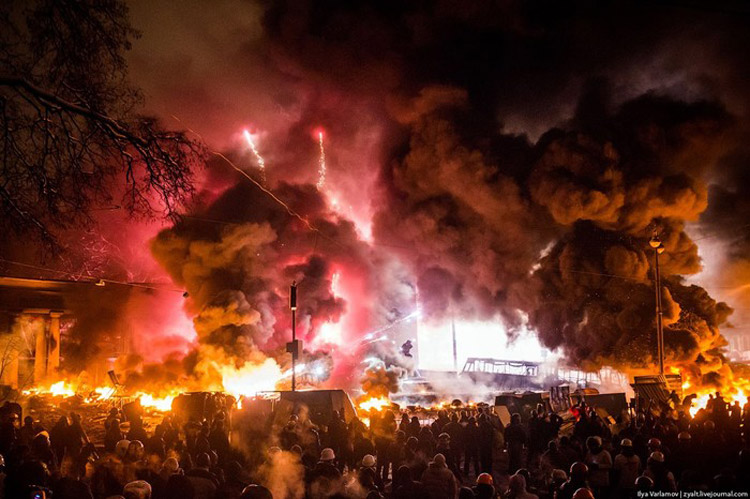 18 лютого
Близько 19 години почався штурм Майдану з боку Європейської площі. З Інститутської почали застосовувати водомет. Пізніше, біля "Стели" почали застосовувати запалювальну суміш.
Опівночі загорівся Будинок профспілок.
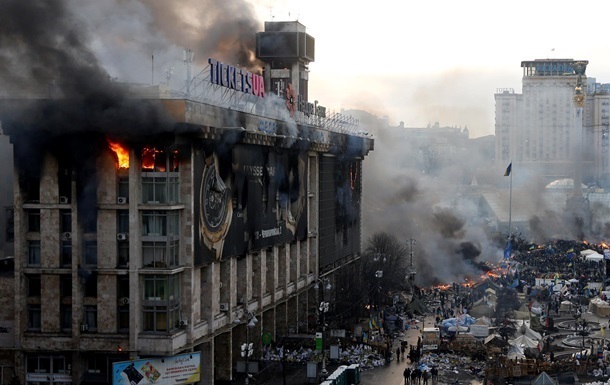 19 лютого
Переговори лідерів опозиції з Віктором Януковичем, що тривали до 2-ї години ночі 19 лютого пройшли безуспішно — Янукович вимагав від протестувальників залишити територію Майдану. Протягом доби ситуація на Майдані лишалася напруженою.
О 2-ї ночі пожежники розпочали гасіння пожежі в Будинку профспілок, проте остаточно загасити пожежу вдалося лише вранці наступного дня.
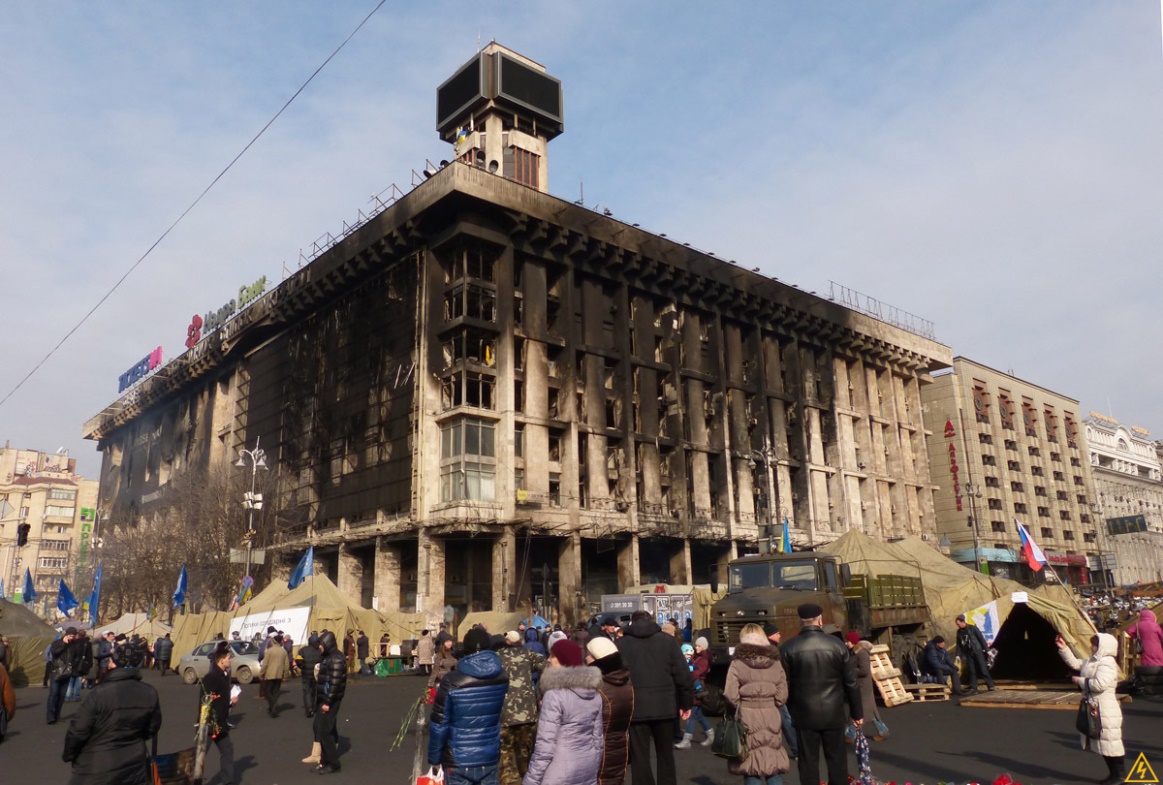 20 лютого
Вранці 20 лютого протестувальники перейшли у наступ. О 8:30 вдалося зайняти приміщення міністерства Агрополітики, близько 10-ї звільнили Жовтневий палац та Український дім. Силовики на вулиці Інститутській стріляли в наступаючих на них прихильників Майдану. 
До 14-ї години число загиблих становило 35 осіб, а о 17-й повідомлялося про 60 загиблих. Всього під час сутичок загинули 73 протестувальники та 11 правоохоронців. Загалом постраждало понад 600 людей. Того дня було вбито найбільше активістів.
День 20 лютого став переломним у вирії подій Революції Гідності.
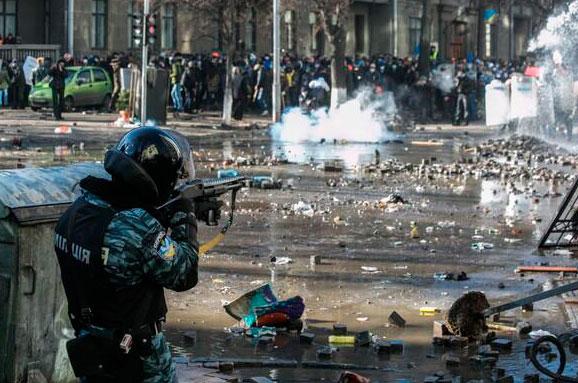 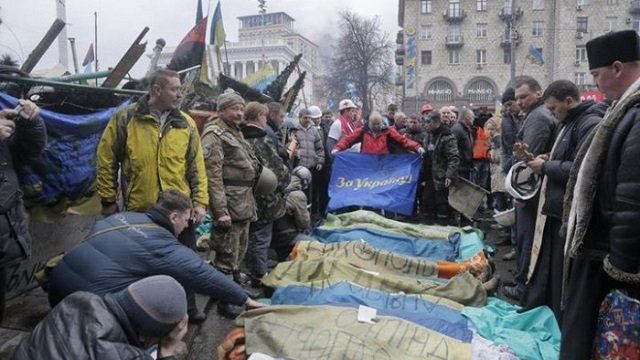 21 лютого 2014 року українська влада юридично визнала жертвами загиблих мітингувальників Майдану. Того ж дня відбулися прощання з Героями Небесної сотні.
У результаті кривавих протистоянь активістів та силовиків 22 лютого Верховна Рада відсторонила від виконання обов'язків президента Віктора Януковича. Тоді ж призначили дострокові президентські вибори на 25 травня 2014 року.
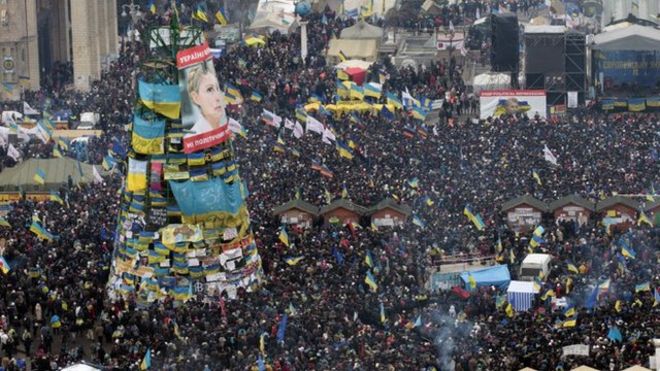 Вшанування пам'яті
Після завершення боїв 18-20 лютого в наступні дні тисячі українців вийшли на частину вулиці Інститутської, щоб вшанувати пам'ять загиблих тут героїв Небесної сотні. Вулицю було встелено квітами, а згодом на ній почали з'являтися пам'ятники полеглим.
В усіх куточках України називають площі, вулиці й сквери на честь Небесної сотні, а також пропонують зводити пам’ятники, вшанувуючи героїв Майдану.
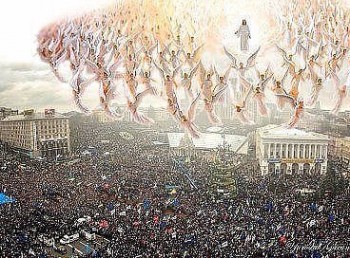 Кривава зима 2014…
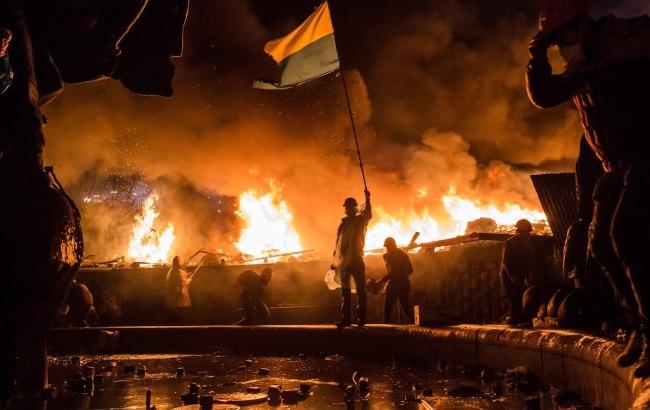 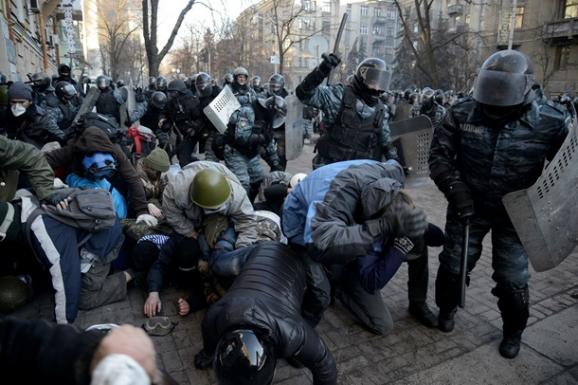 Сутички з поліцією
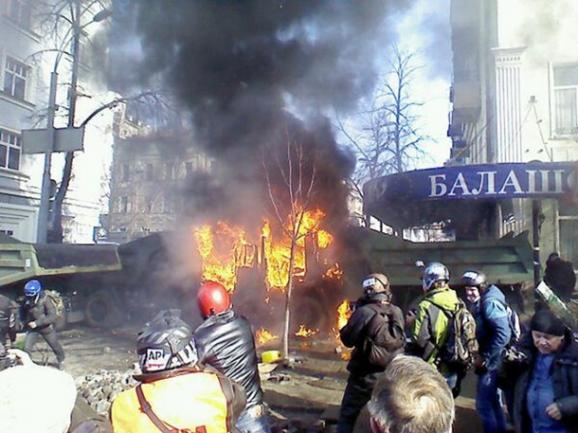 В хід пішли коктейлі Молотова
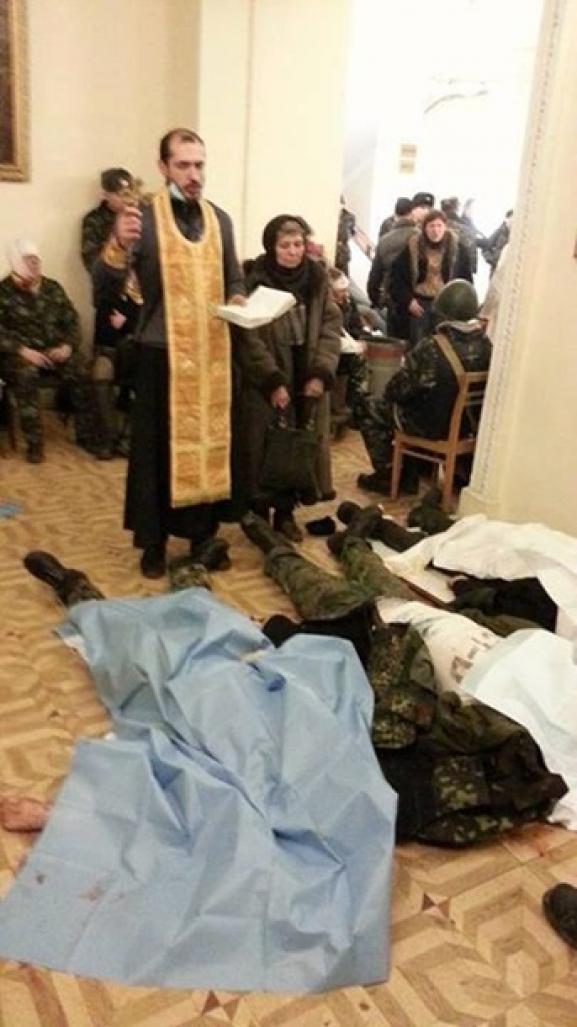 У КМДА відспівують перших загиблих
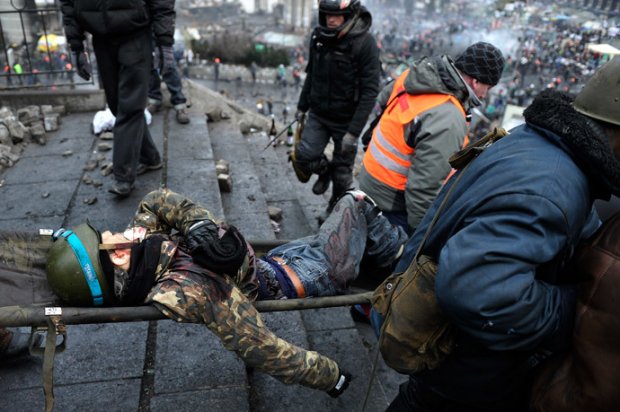 У протестувальників почали стріляти
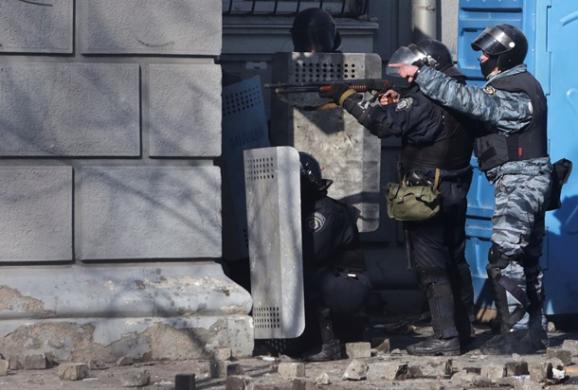 У майданівців стріляла "Чорна Рота" "Беркуту"
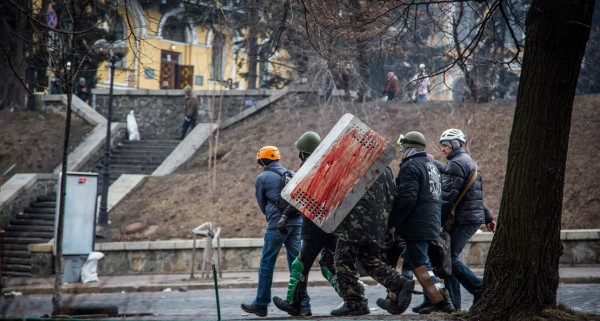 Кулі пробивали металеві щити
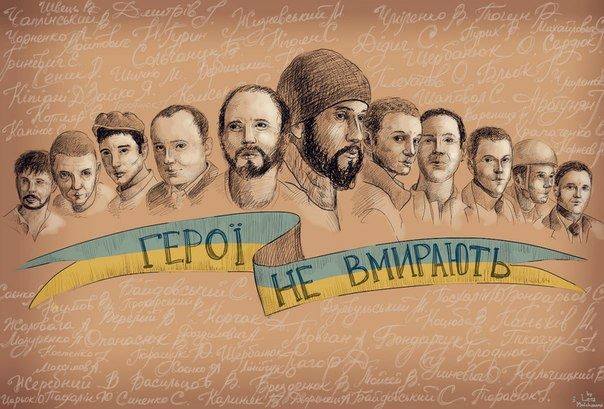 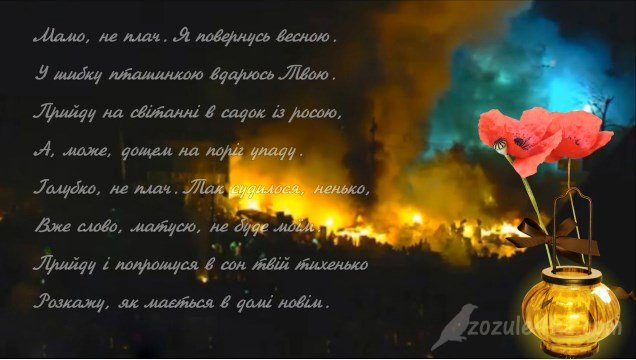 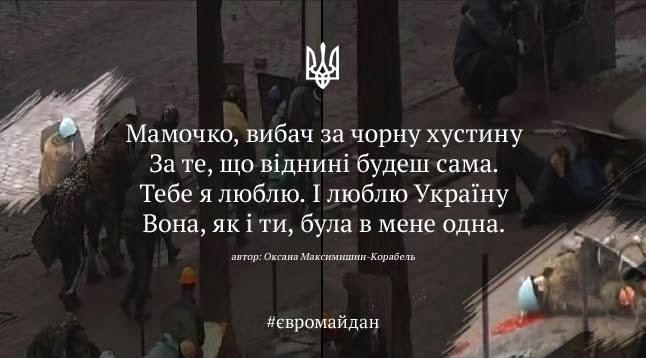 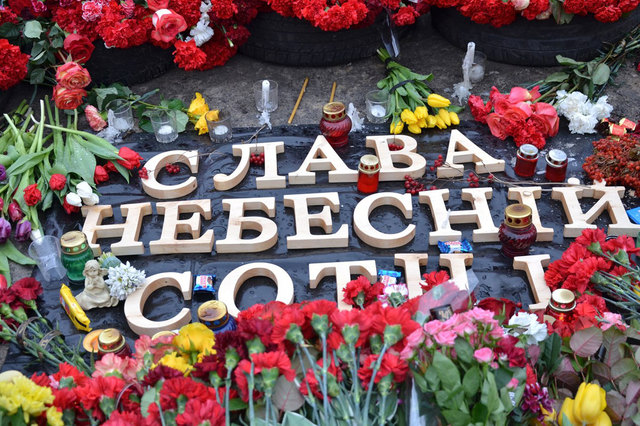 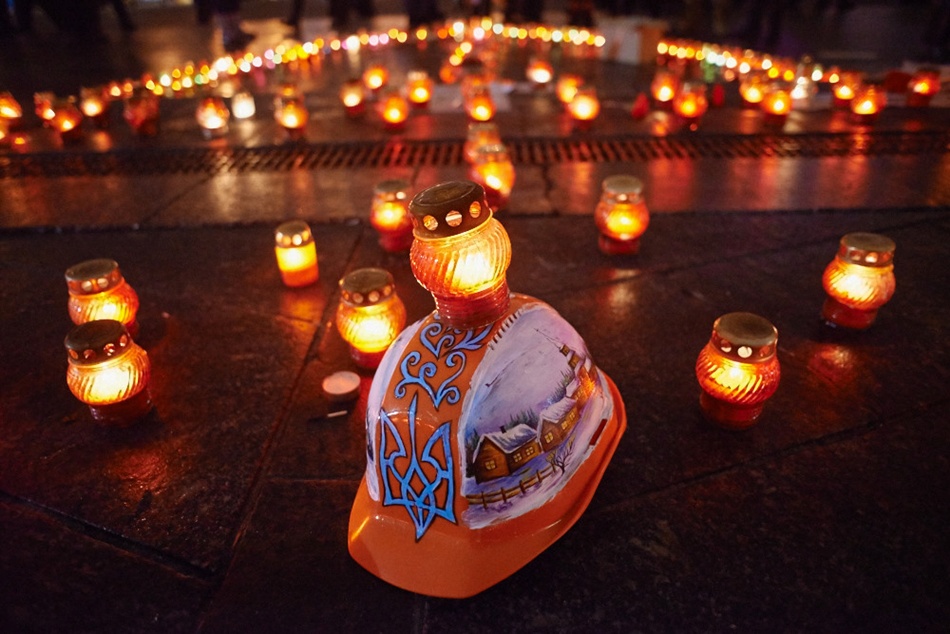 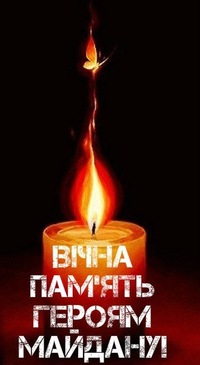